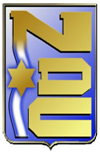 National Security College
The Field of National Defense
Leading guide: Avi Almog
47th Class INDC
1
The Development of Thoughts About Individual Rights and Liberty
"There is no presumption among us of degrees, which gives us the authority to destroy each other, as if we were created for the use of his friend ..."
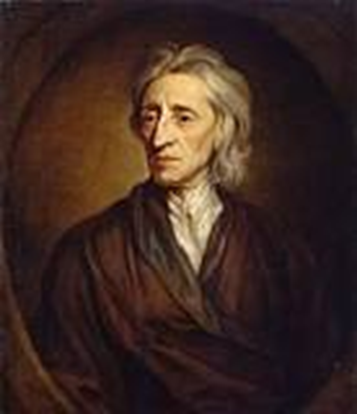 John Locke 1632-1704
General Background: The Right to Life and the Right to Security
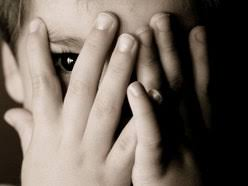 The right to life - Everyone has the right to life, personal freedom and personal security.
The State's Right to Protect its Citizens - It is mandatory for a state to protect the lives and security of its citizens within the state and beyond its borders for the purpose of exercising its right of defense.
The Field of National Defense in INDC - The Concept of Order
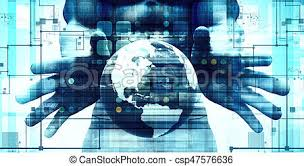 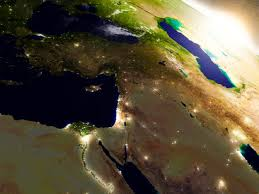 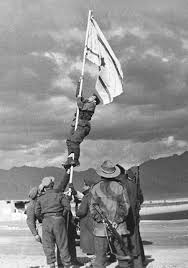 National Defense Field Goals
Familiarity with basic concepts of national defense and digital world
Knowledge of the adversarial system of Israel – 
"players", interests, threats and opportunities
Familiarity with the field of national defense in Israel: Basic Concepts, Organizations, Process Strategies and Capabilities
Ability to make connections between national defense in Israel and the digital world and other areas in national security
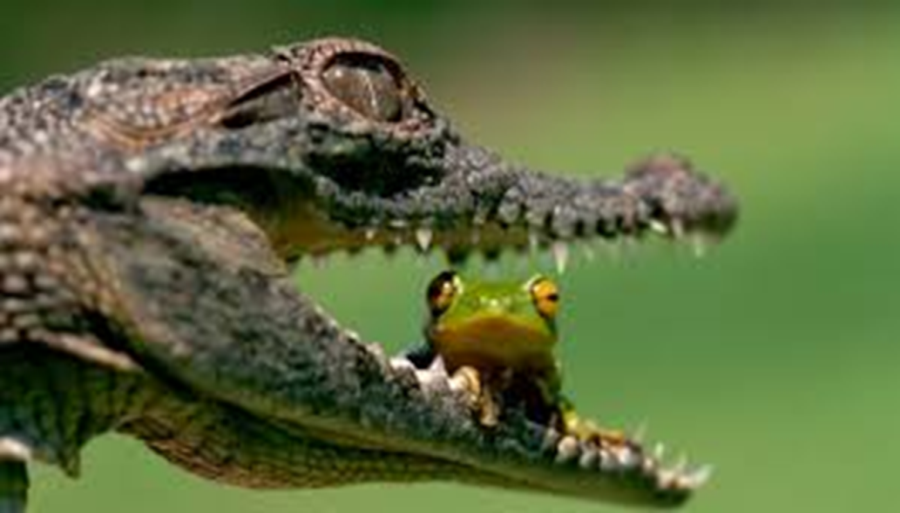 National Defense - The Global Season
The Awakening of Sunni Islam - Uriah Shavit
Rise of the Shiite Crescent in the Middle East - R. Zimet
Shia VS Sunnah M. Litback Military Strategy - D. Adamski
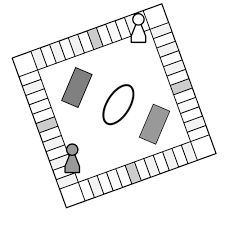 Lectures
National Security Fundamentals in Global View – A. Stern
World Terrorism - Lecturer? World Terror Day - 9/11Globalization approaches and schools of thought- D. NavotMuslims in Europe
Europe tourNational Defense elements will be implemented
Foreign Ministry visit
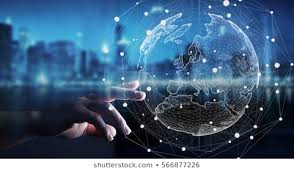 Course / Seminar
Tours
And what else?
Head of the National Security Council- M. Ben ShabatNuclear Agreement - M. Zafri Udiz, A. Ster
National Defense - The Israeli Season
Security Concept and IDF Strategy - Chief of Staff
The Iranian threat - R. Zimet
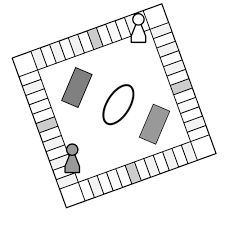 Lectures
Regional tours
Jordan TourNorth, South, West Bank and JerusalemNational defense technicalities (Hezbollah, ISIS, the Palestinian issue) were embedded (and more digital / cyber world
Basic Concepts in National Security - A Component of Defense - Planning: Boogie  	A. Shelah, Y. Amidror D. Meridor
National Defense Component in National Security College Commander Lectures
Nation states- A. Shavit Strategy - Experiments and Simulation
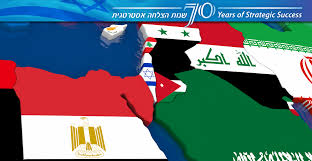 Course / Seminar
Tours
And what else?
Inspirational Terrorism - R. Elshich
Turkey's prime minister - a regional power – Ethan Nae
Head of the Intelligence Unit, Head of the GSS, 
Head of the Mossad, 
Police Commissioner,Commander of the Israeli Air Force
Head of the Operations BranchIsrael's Nuclear Policy -
National Defense - Selection Season
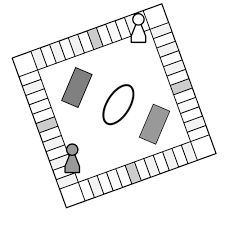 Senior Lectures
East tour
Intelligence Division 8200GSS police institutionInfrastructures
The content of the General 
and Digital World will be embedded
Digital World Course- D. RazCyber Workshop - Cyber Headquarters – 
Currently one day paintedThe politics of the technologyArmy and Society-
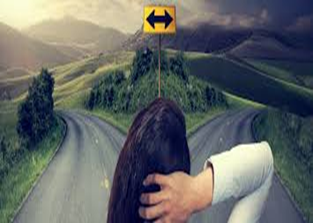 Tours
Course / Seminar
And what else?
National Resilience - Defense of the Home Front 
Space - Aspects of the General
Digital World Course
The Goal:The participant will be familiar with advanced technologies and their impact.
Will be exposed to the dilemmas and tensions involved in developing and using these technologies.
Content:
Basic concepts in computing, G5 communication, Artificial Intelligence (AI) IOT, Machine Learning (ML), BIG DATA, Robotics, Autonomous tools, Blockchain Computational Biology and more
Impact Analysis:Threats and opportunities - democratic state, ethics, regulation, privacy and more ...
Implementation and assimilation:Digital strategy, digital transformation
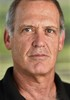 Professor Danny Raz Technion Faculty of Computer Science
Winner of the Yanai Award for Academic Excellence
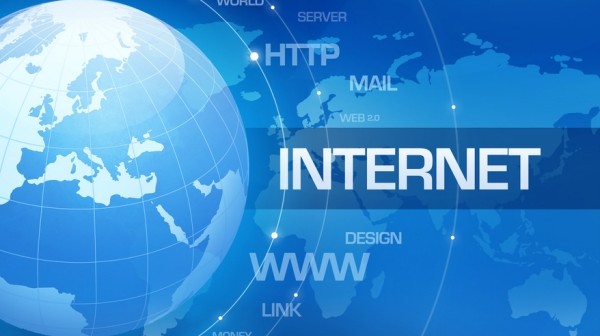 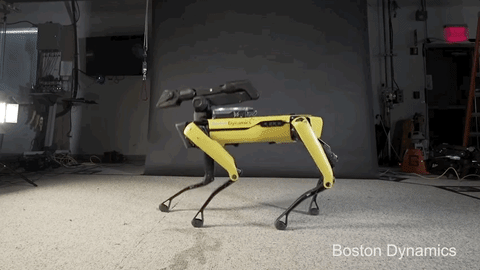 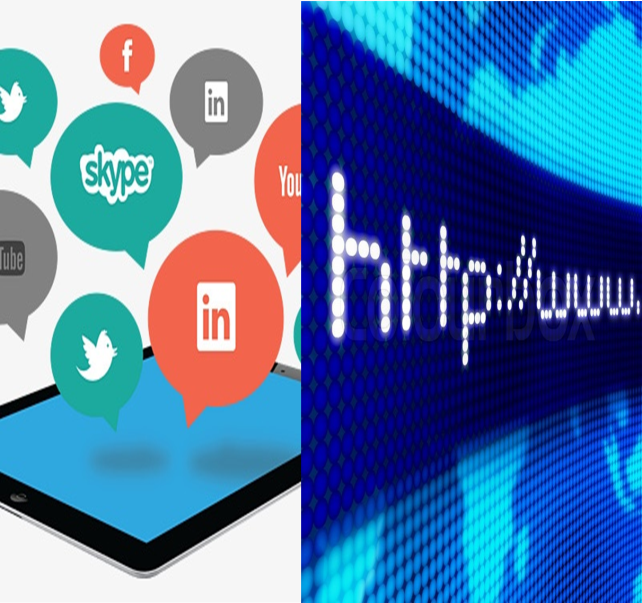 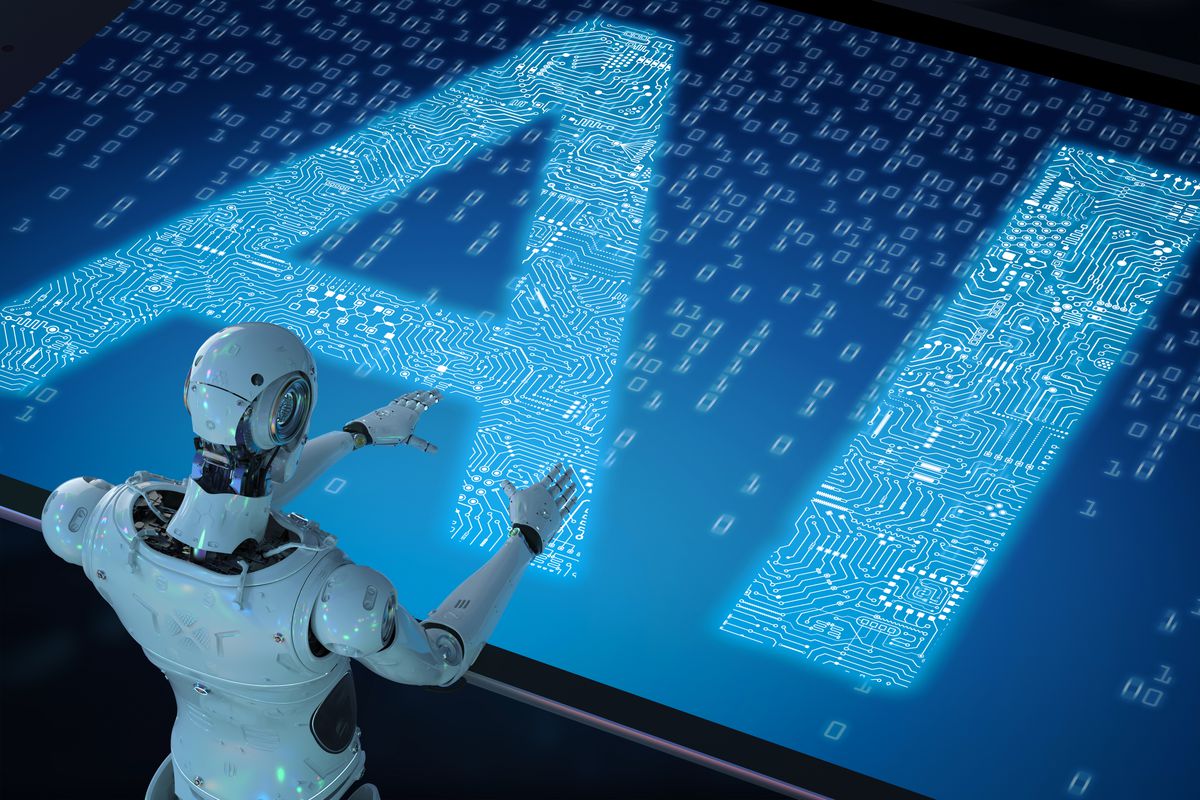 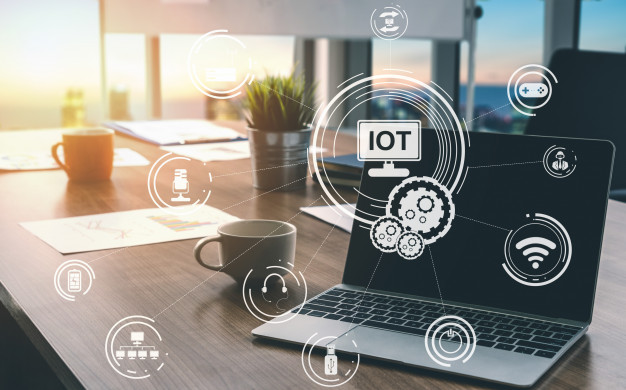 Spacial Internet
Robotics
AI
IOT
Internet 0.1
Internet 0.3
Internet 0.2
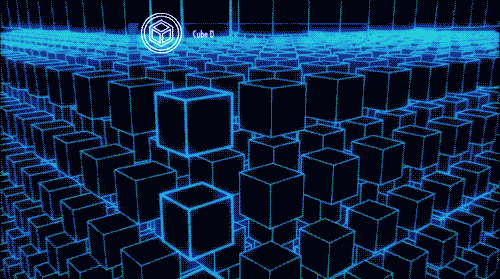 Technology
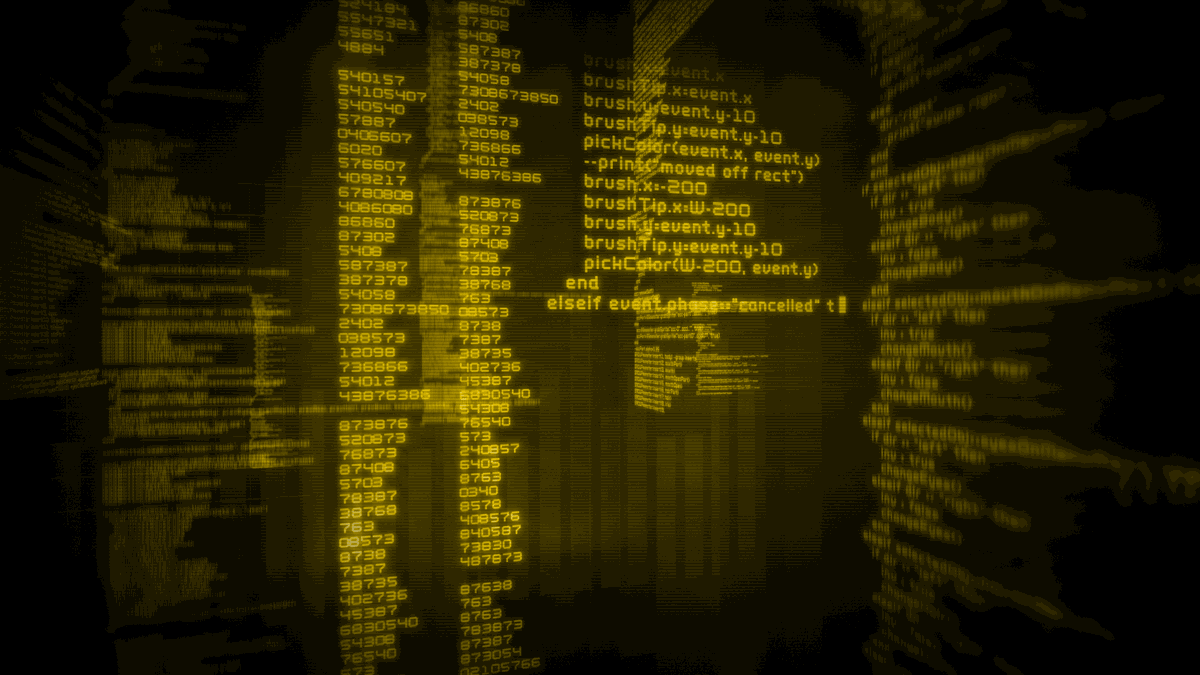 BIG DATA
BLOCKCHAIN
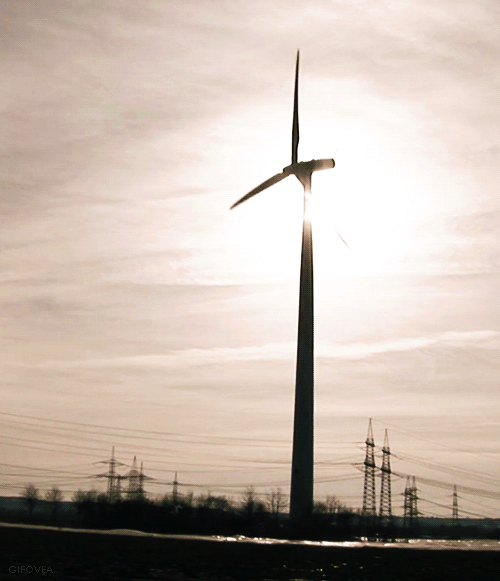 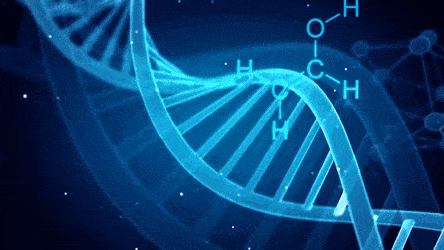 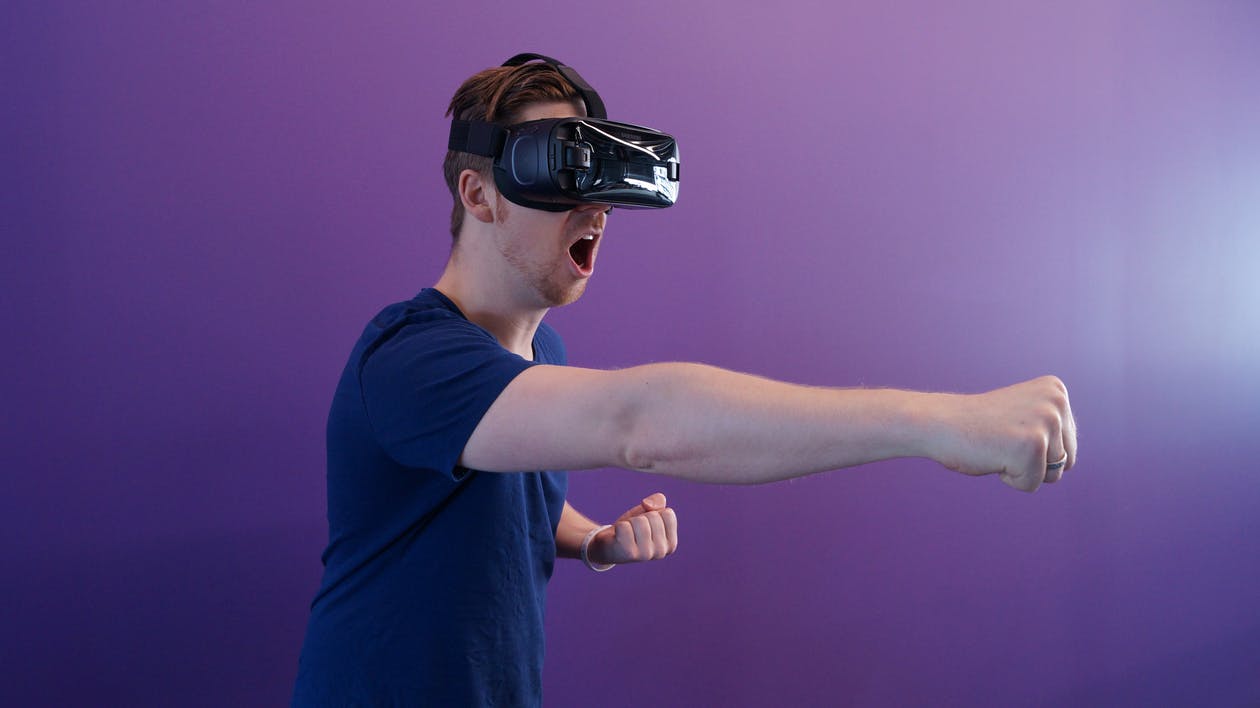 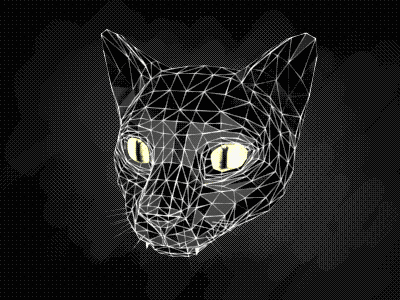 3D
ENERGY
GEN EDITING
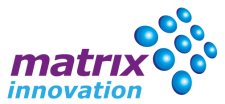 Extended Reality
10
Yafit / Jordan Tour
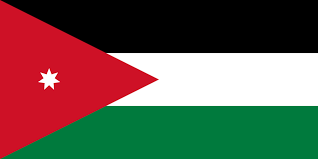 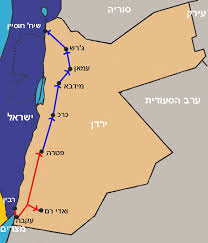 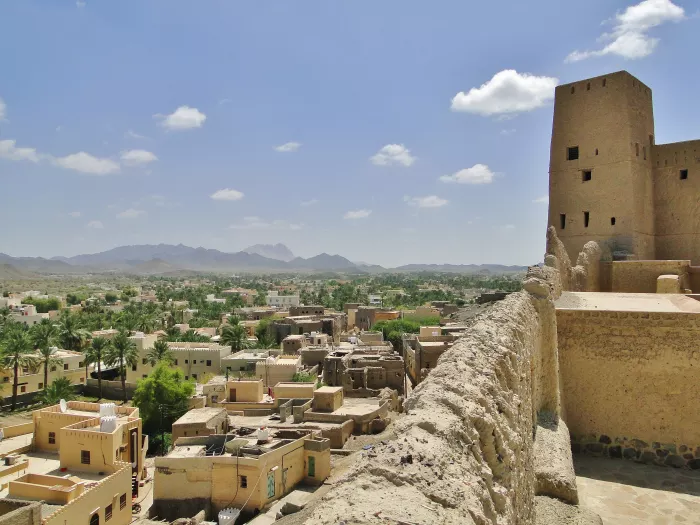 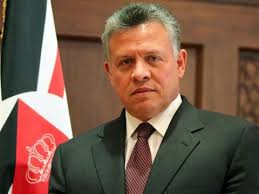 Tours: North, West Bank and Jerusalem, South
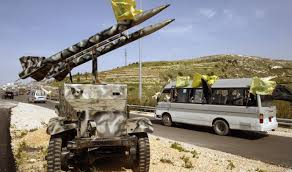 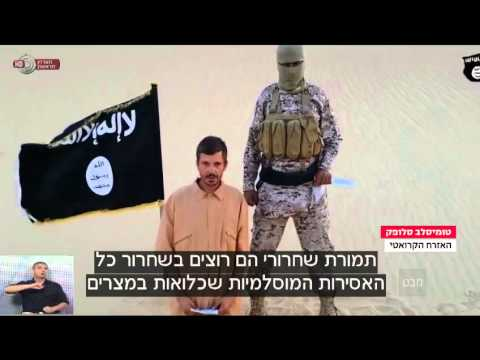 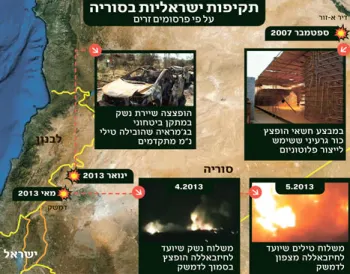 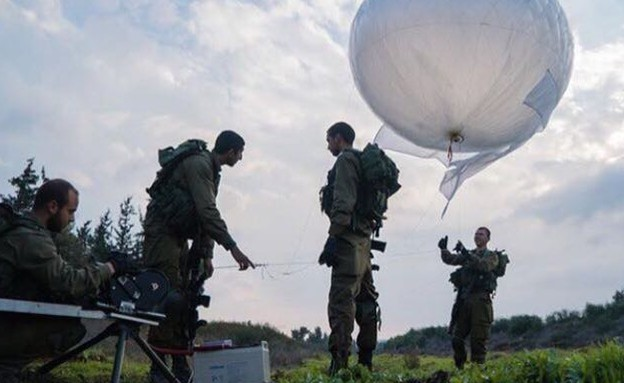 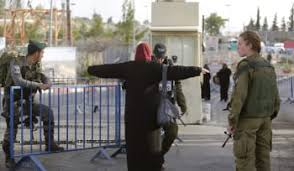 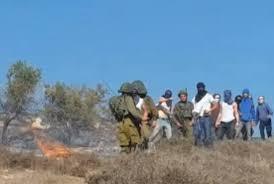 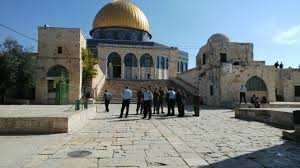 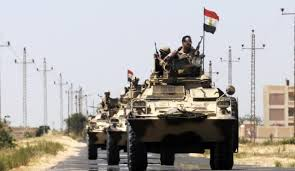 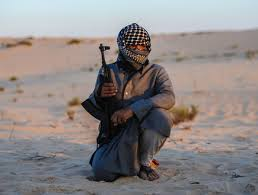 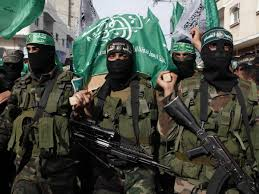 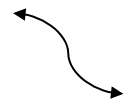 Tours
MOSAD Tour, Intelligence Division, Police, General Security Services
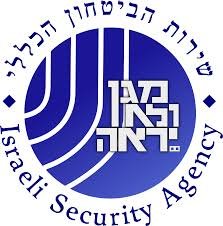 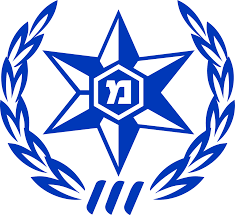 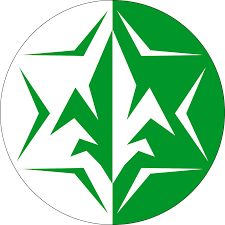 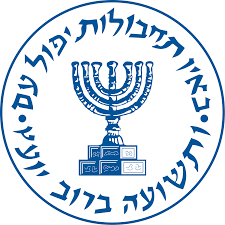 Familiarity with the organization
Exposing the organization's strategy and responding to threats
Familiarity with doing in the field of technology and cyber
Familiarity with dilemmas and tensions in her actions
National Defense - Integrative Season
Redundancy
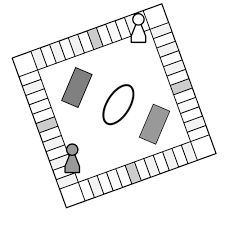 Senior Lectures
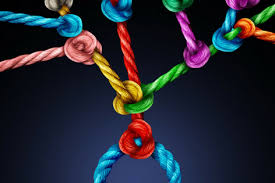 US General Tour + Digital World
General Financing Assistance Project
Course / Seminar
Tours
and what else?
Field Research
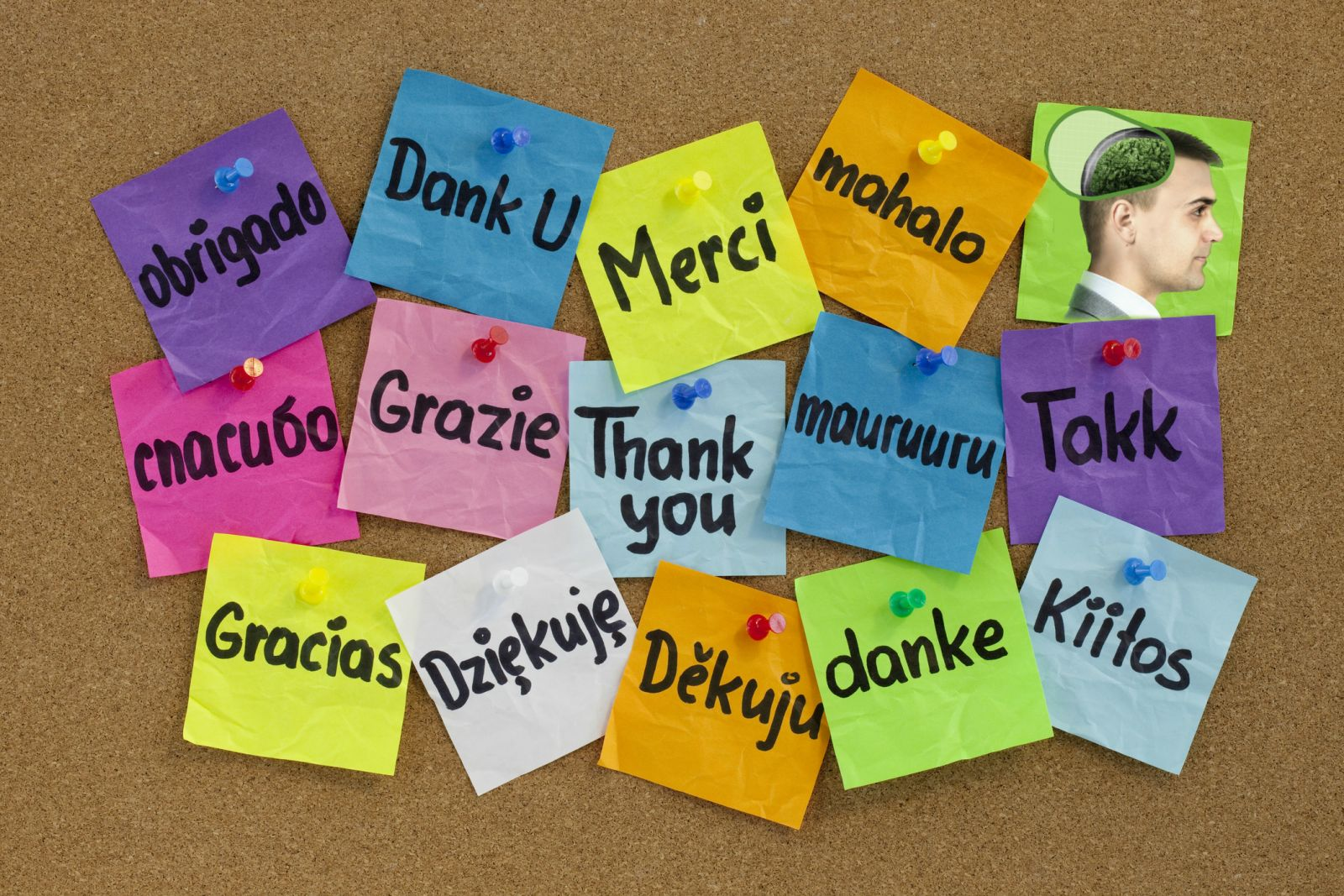